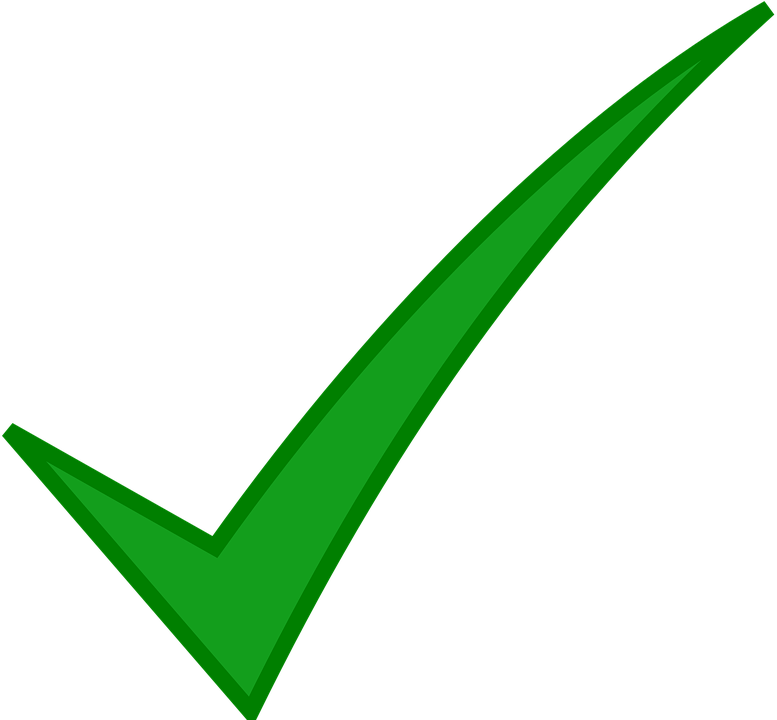 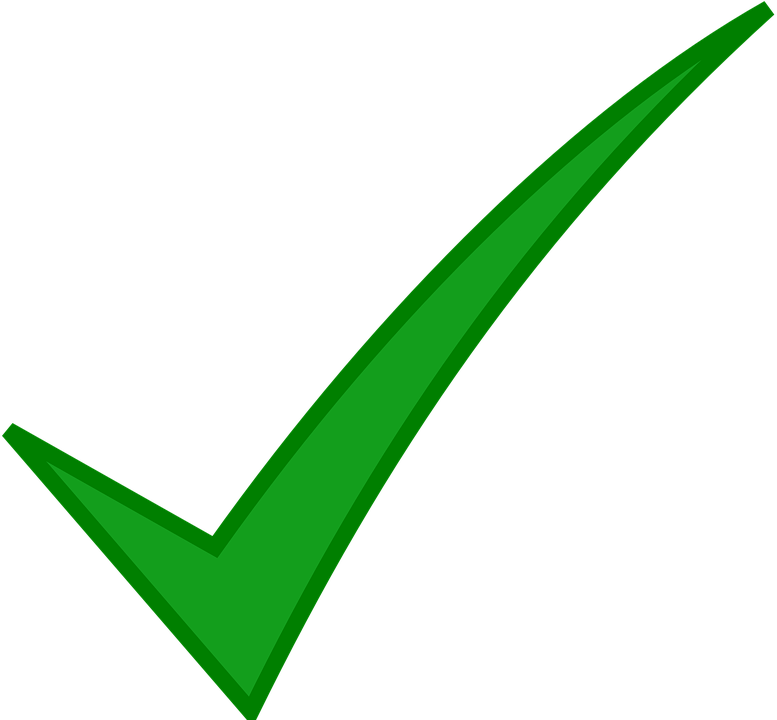 Not approved clothing
Approved Basha AMS
Uniform clothing
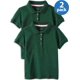 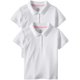 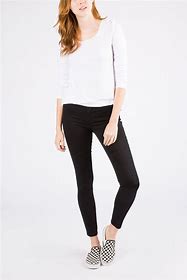 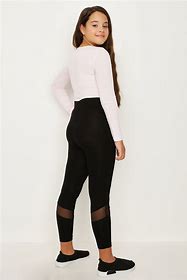 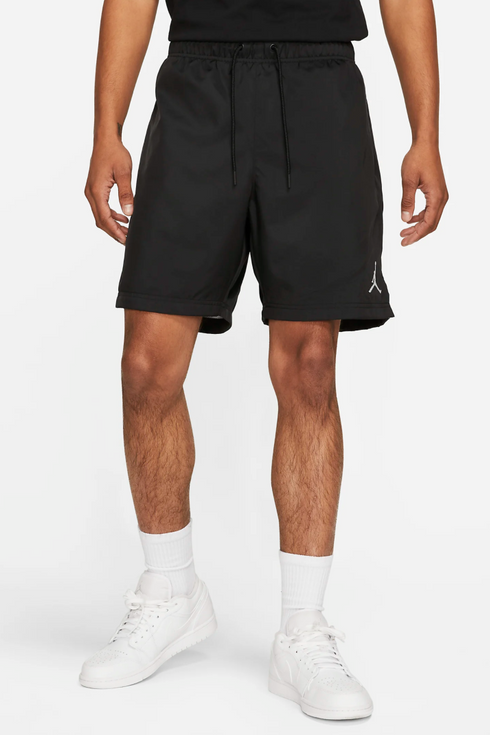 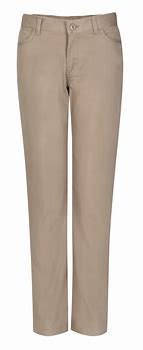 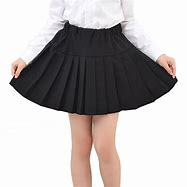 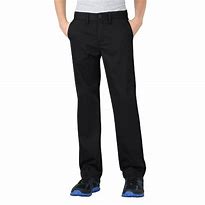 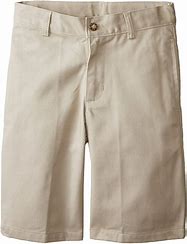 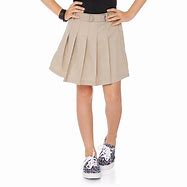 NO Leggings
No workout leggings or shorts
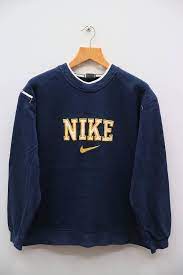 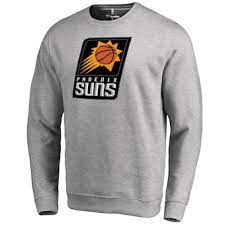 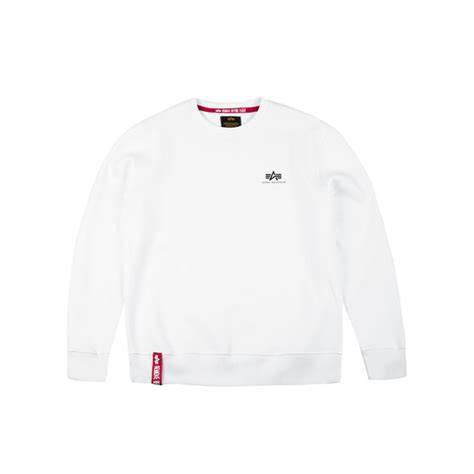 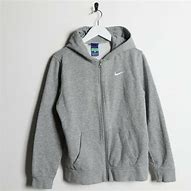 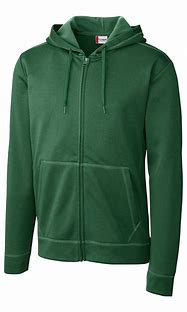 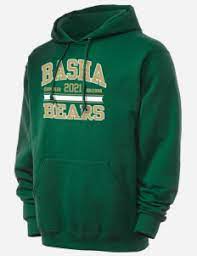 No big logos on sweatshirt